CRASHCOURSE TWO - CANVAS FOR A BETTER YOUTUBE
DASHBOARD
SUCCESFULL
HOW DO YOU KNOW YOUTUBE IS VERY SUCCESSFULL IN SEDUCING YOU TO WATCH MORE AND MORE AND MORE?
BUSINESSMODEL
NAME
Write your nameDATEDay-Month-Year of print
E-MAILE-mail address
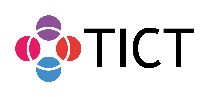 YOUTUBE TURNOVER (YR)
YOUTUBE COSTS (YEAR)
In your own words…
YOUTUBE PROFIT (YEAR)
SIZE OF YOUTUBEHOW MANY USERS DO YOU THINK YOUTUBE HAS WORLDWIDE?




HOW MANY VIDEOS ARE WATCHED EVERY DAY?
A BETTER YOUTUBE
WHAT IS THE MOST IMPORTANT THING YOU WOULD CHANGE TO MAKE A BETTER YOUTUBE?
A VERY LARGE NUMBER
In your own words…
NEGATIVE EFFECTS
WHAT IS THE MOST IMPORTANT NEGATIVE EFFECT OF THE WAY YOUTUBE SEDUCES YOU TO WATCH MORE AND MORE?
AN EVEN LARGER NUMBER
In your own words…
ADDICTIVENESS
NAME TWO WAYS YOUTUBE SEDUCES ITS USERS TO KEEP ON WATCHING?









WHY DOES YOUTUBE DO THAT?
DO YOU THINK YOUTUBE WILL EVER DO THIS?
EXPLAIN
One
Two
RESISTANCE IS FUTILE
WHY?
In your own words…
In your own words…
In your own words…
www.technofilosofie.com / www.tict.io / crashcourse two / creative commons - excercise